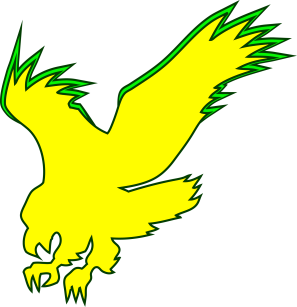 Riverhawk
World Class Solutions for Global Applications
Determining the Root Cause and Corrective Action of a Problem
3/31/2016
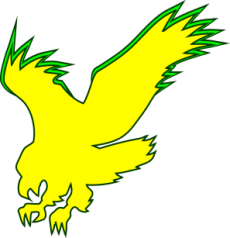 Why Determine Root Cause?
Prevent problems from recurring

Reduce possible injury to personnel 

Reduce rework and scrap

Increase competitiveness

Promote happy customers  

Ultimately, reduce cost and save money
3/31/2016
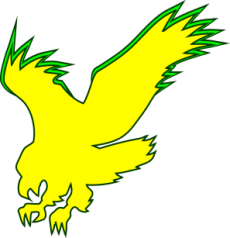 Look Beyond the Obvious
Invariably, the root cause of a problem is not the initial reaction 
It is not just restating the Finding or Symptom
3/31/2016
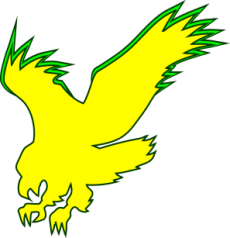 Often the Stated Root Causeis the Quick, but Incorrect Answer
For example, a normal response is:
Equipment Failure
Human Error


Initial response is usually the symptom, not the root cause of the problem.  This is why Root Cause Analysis is a very useful and productive tool.
3/31/2016
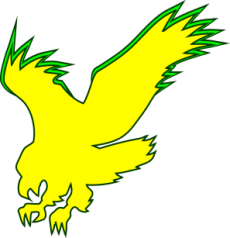 Most Times Root Cause Turns Out to be Much More
Such as:

Process or program failure
System or organization failure
Poorly written work instructions 
Lack of training
3/31/2016
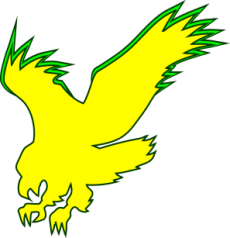 What is Root Cause Analysis?
Root Cause Analysis is an in-depth process or technique for identifying the most basic factor(s) underlying a (problem).

  Focus is on systems and processes
  Focus is not on individuals
3/31/2016
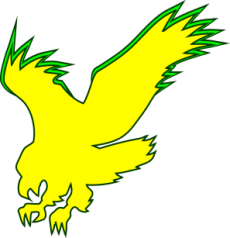 When Should Root Cause Analysis be Performed?
Significant or consequential events
Repetitive human errors are occurring during a specific process
Repetitive equipment failures associated with a specific process
Performance is generally below desired standard 
May be MRR/SCAR driven
3/31/2016
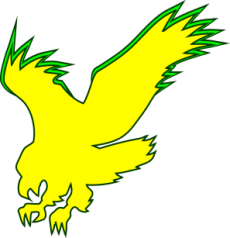 How to Determine the Real Root Cause?
Assign the task to a person/team knowledgeable of the systems and processes involved

Define the problem

Collect and analyze facts and data

Develop theories and possible causes - there may be multiple causes that are interrelated

Systematically reduce the possible theories and possible causes using the facts
3/31/2016
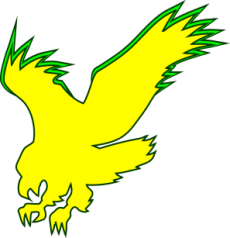 How to  Determine the Real Root Cause? (continued)
Develop possible solutions

Define and implement an action plan (e.g., improve communication, revise processes or procedures or work instructions, perform additional training, etc.)

Monitor and assess results of the action plan for appropriateness and effectiveness

Repeat analysis if problem persists- if it persists, did we get to the root cause?
3/31/2016
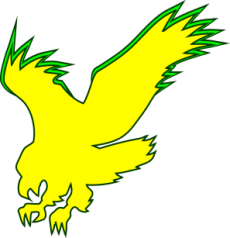 Useful Tools For Determining Root Cause are:
The “5 Whys”
Pareto Analysis (Vital Few, Trivial Many)
Brainstorming
Cause and Effect Diagram (4 M’S)
Tree Diagram
Benchmarking (after Root Cause is found)
3/31/2016
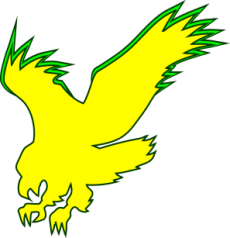 Example of Five Whys for Root Cause Analysis
Problem - Flat Tire

Why?    Nails on garage floor
Why?    Box of nails on shelf split open
Why?    Box got wet
Why?	Rain thru hole in garage roof
Why?	Roof shingles are missing
C/A         Fix Roof
3/31/2016
Pareto Analysis
Vital Few
Trivial Many
60 %  of Material Rejections
3/31/2016
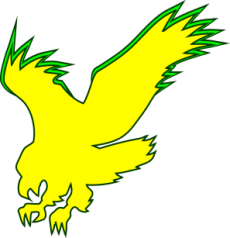 Brainstorming
Sit down as a group and review all ideas
Assign someone to capture the thoughts (Whiteboard)
Everyone participates until no one can think of another “Why” to ask
Don’t jump to conclusions too quickly
3/31/2016
Cause and Effect Diagram(Fishbone/Ishikawa Diagrams)
EFFECT (RESULTS)
S (METHODS) CAUSE
“Four M’s” Model
MANPOWER - MAN/WOMAN
METHODS
EFFECT
OTHER
MACHINERY
MATERIALS
3/31/2016
Cause and Effect DiagramLoading My Computer
Backward
Upside Down
METHODS
MAN/WOMAN
Inserted CD Wrong
Cannot Answer Prompt Question
Not Following Instructions
Instructions are Wrong
Brain Fade
Cannot Load Software on PC
OTHER
Not Enough Free Memory
Power Interruption
CD Missing
Inadequate System
Bad CD
Wrong Type CD
Graphics Card Incompatible
Hard Disk Crashed
MATERIALS
MACHINERY
3/31/2016
Tree Diagram
Result
Cause/Result
Cause/Result
Cause
Primary Causes
Secondary Causes
Result
Tertiary Causes
3/31/2016
Tree Diagram
Result
Cause/Result
Cause/Result
Cause
Lack of Models/ Benchmarks
No Money for Reference Materials
Stale/Tired Approaches
No Outside Input
No Funds for Classes
Research Not Funded
No Performance Reviews
No Consequences
Poor Safety Performance
Inappropriate Behaviors
Infrequent Inspections
No Special Subject Classes
Inadequate Training
Lack of Regular Safety Meetings
No Publicity
Lack of Employee Attention
Zero Written Safety Messages
Lack of Sr. Management Attention
No Injury Cost Tracking
3/31/2016
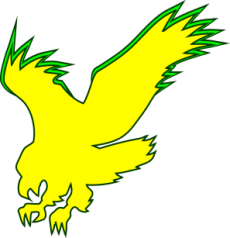 Bench Marking
Benchmarking: What is it?
"... benchmarking ...[is] ...'the process of identifying, understanding, and adapting outstanding practices and processes from organizations anywhere in the world to help your organization improve its performance.'" —American Productivity & Quality Center
"... benchmarking ...[is]... an on-going outreach activity; the goal of the outreach is identification of best operating practices that, when implemented, produce superior performance."—Bogan and English, Benchmarking for Best Practices
Benchmark refers to a measure of best practice performance. Benchmarking refers to the search for the best practices that yields the benchmark performance, with emphasis on how you can apply the process to achieve superior results.
3/31/2016
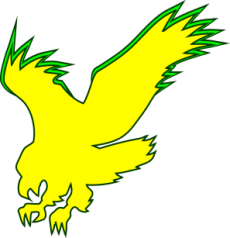 Bench Marking
All process improvement efforts require a sound methodology and implementation, and benchmarking is no different. You need to:
Identify benchmarking partners
Select a benchmarking approach 
Gather information (research, surveys, benchmarking visits) 
Distill the learning 
Select ideas to implement 
Pilot 
Implement
3/31/2016
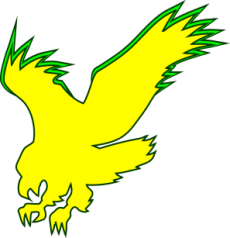 Goal
Successful application of the analysis and determination of the Root Cause should result in elimination of the problem
3/31/2016
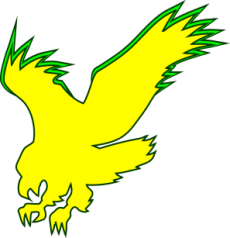 Common Errors of Root Cause
Ending analysis at a symptomatic cause
Assigning as the cause of the problem the “why” event that preceded the real cause 
Looking for a single cause- often 2 or 3 which contribute and may be interacting
3/31/2016
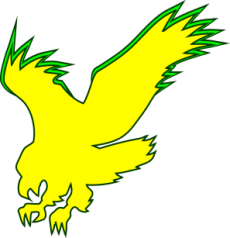 SUMMARY
Why determine Root Cause?
What Is Root Cause Analysis? 
When Should Root Cause Analysis be performed? 
How to determine Root Cause 
Useful Tools to Determine Root Cause
Five Whys
Pareto Analysis
Brainstorming
Cause & Effect Diagram
Tree Diagram
Benchmarking
Common Errors of Root Cause
3/31/2016